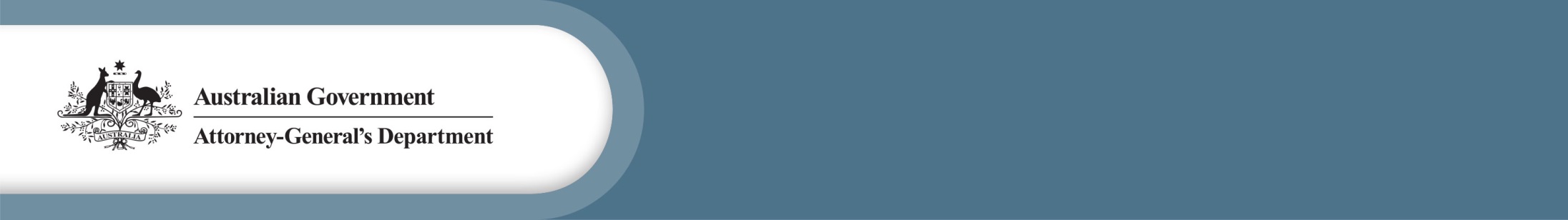 Family Law Amendment Act 2023:Family Law Pathways Network Webinar Series 2024
Rebecca Mills
Ag/Assistant Secretary
Family Law Branch
Attorney-General’s Department
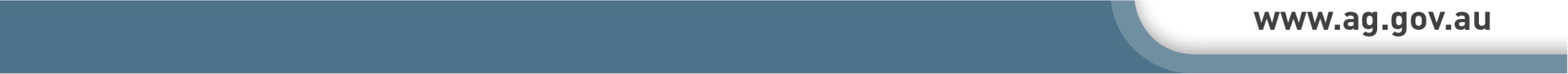 1
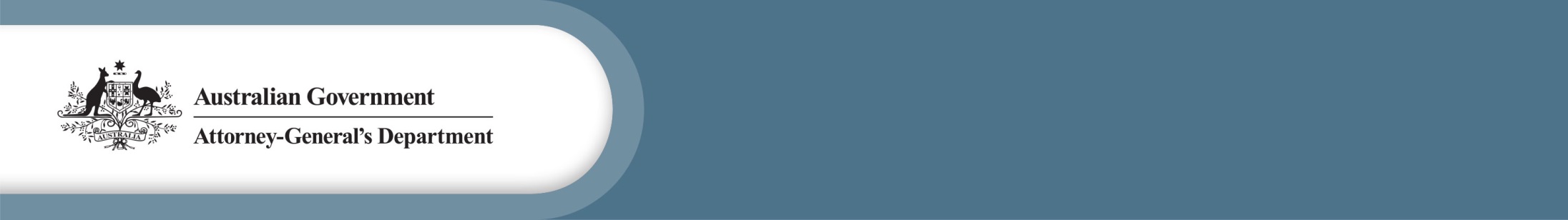 Countdown to commencement
Passage and Royal Assent in late 2023
Amended in Senate following Committee Report – more than one explanatory memorandum
Commencement of significant provisions on 6 May 2024 
Apply to all matters, except where final hearing has already commenced
Significant changes for users of the family law system, and all professionals who deal with separated parents and their children.
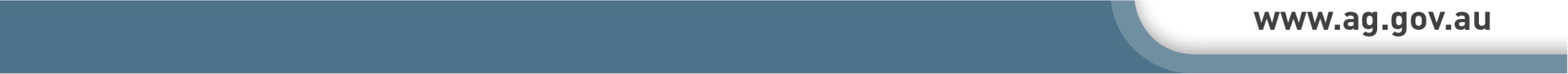 2
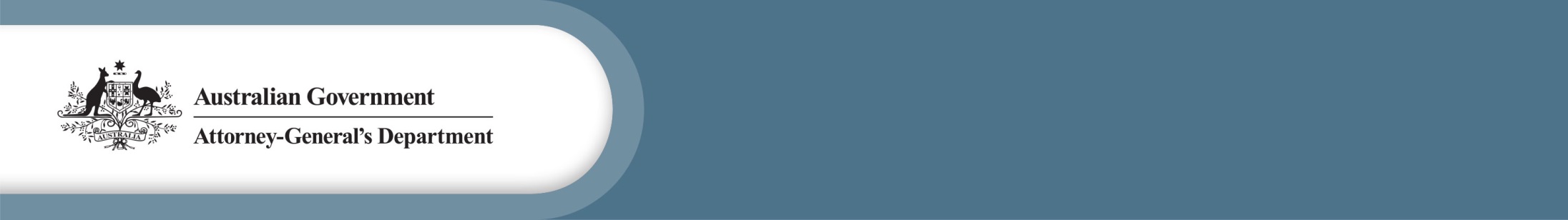 Parenting framework: important amendments
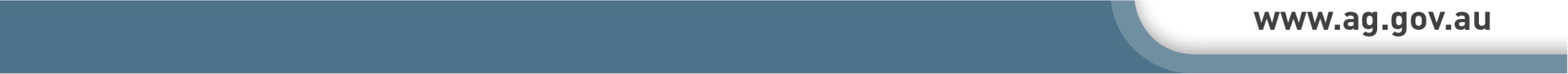 3
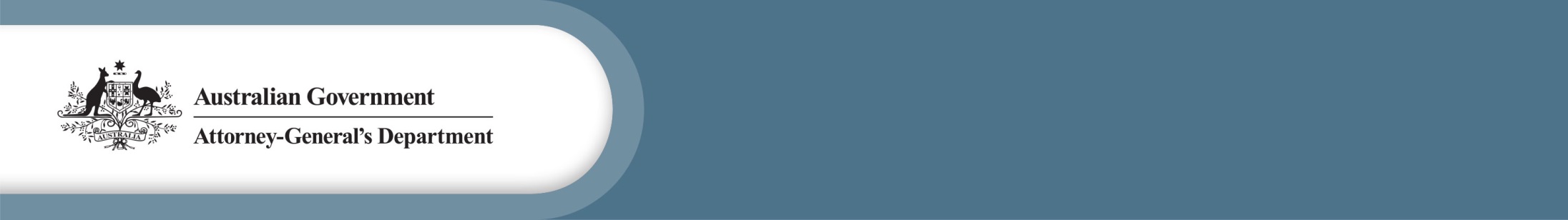 Part VII – Objects
ensure that the best interests of children are met, including by ensuring their safety
give effect to the Convention on the Rights of the Child done at New York on 20 November 1989.
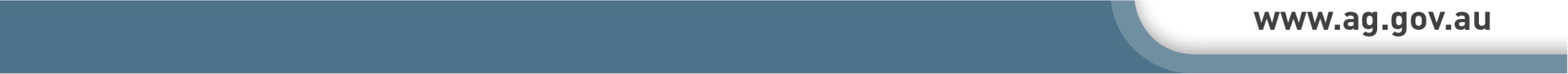 4
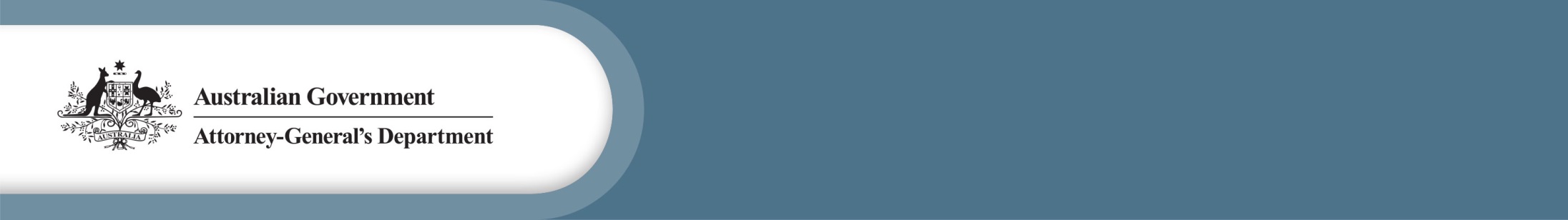 Factor 1: SafetyWhen determining the parenting arrangement in the best interest of the child, the court must now consider the revised factors in 60CC(2):
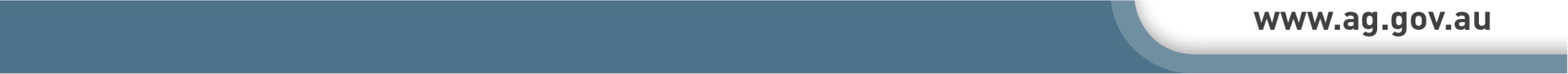 5
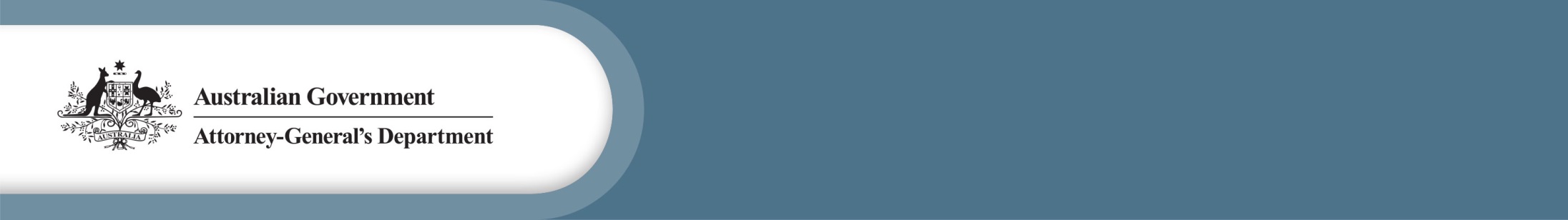 Factor 2: Views of the childWhen determining the parenting arrangement in the best interest of the child, the court must now consider the revised factors in 60CC(2):
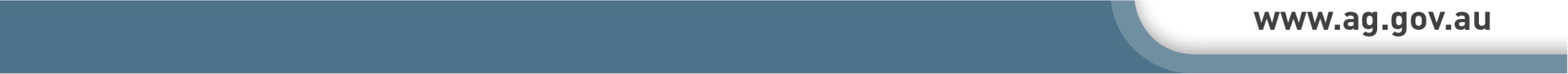 6
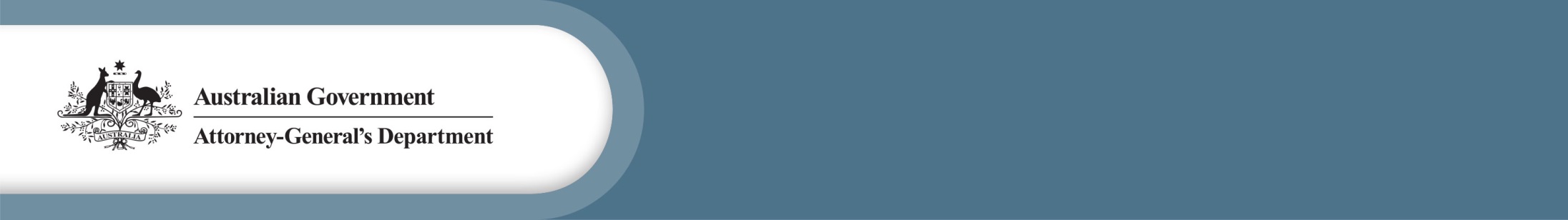 Factor 3: The child’s needsWhen determining the parenting arrangement in the best interest of the child, the court must now consider the revised factors in 60CC(2):
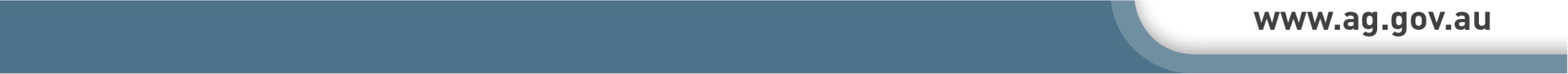 7
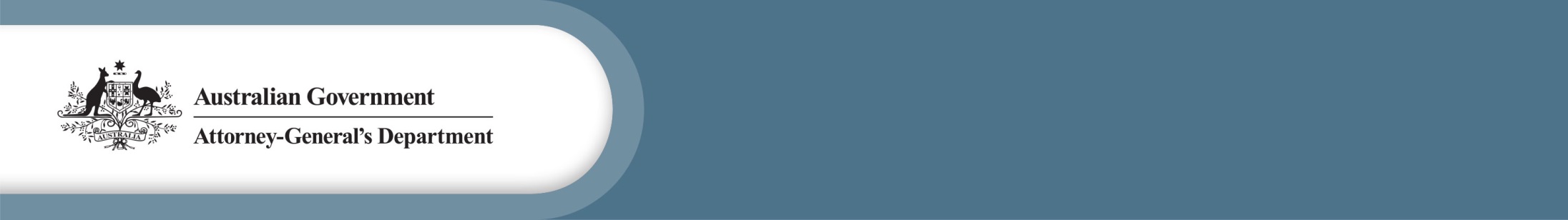 Factor 4: Capacity of those with parental responsibilityWhen determining the parenting arrangement in the best interest of the child, the court must now consider the revised factors in 60CC(2):
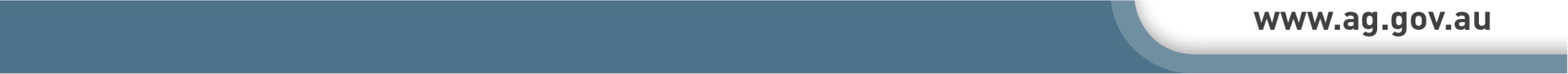 8
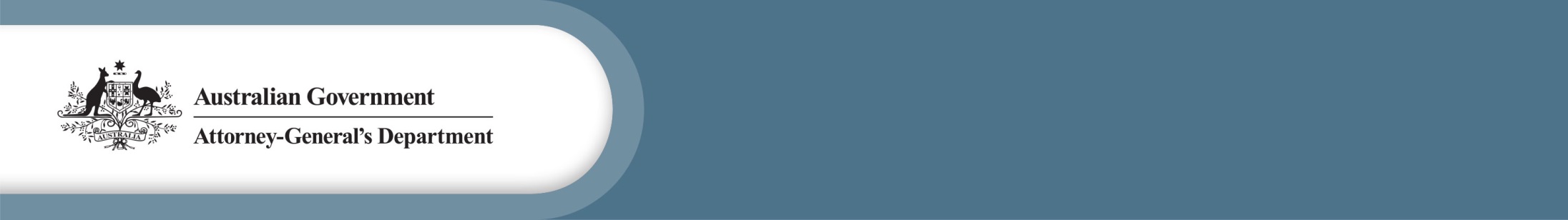 Factor 5: Benefit of relationship with parentsWhen determining the parenting arrangement in the best interest of the child, the court must now consider the revised factors in 60CC(2):
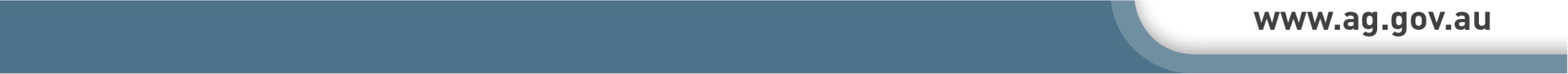 9
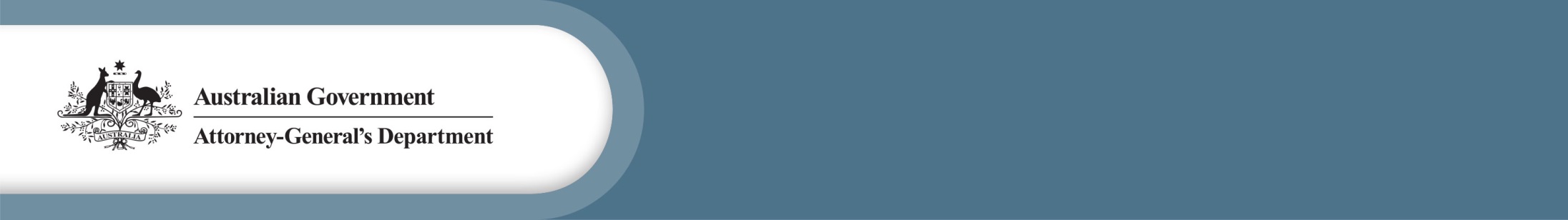 Factor 6: Anything else relevantWhen determining the parenting arrangement in the best interest of the child, the court must now consider the revised factors in 60CC(2):
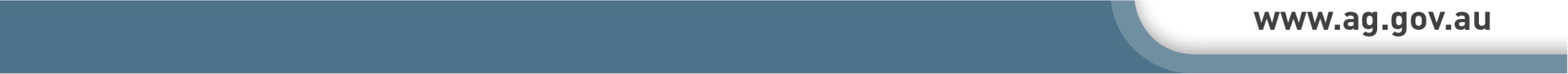 10
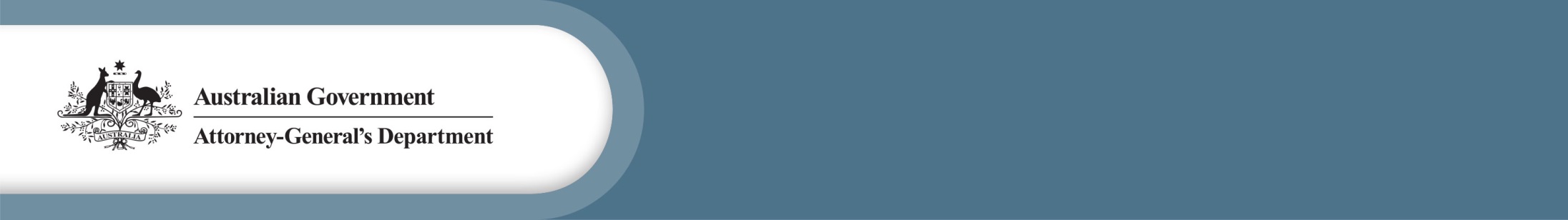 Subsection 60CC(3) – Rights of Aboriginal and Torres Strait Islander children to enjoy their culture
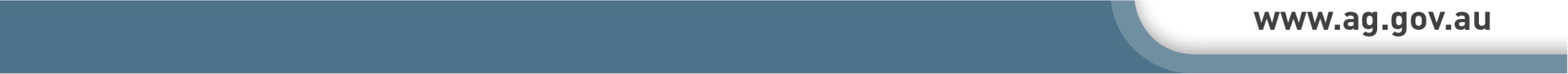 11
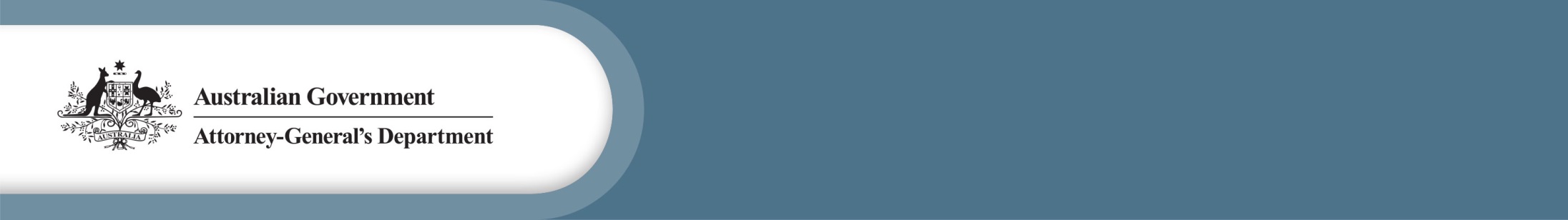 New definitions – ‘member of the family’ and ‘relative’
Expanded to apply where, in accordance a child’s Aboriginal or Torres Strait Islander culture (including but not limited to any kinship systems of that culture), a person is related to the child.
Notable applications:
children’s right to connect with ‘members of their family’ in subsection 60CC(3), and
definition of ‘family violence’.
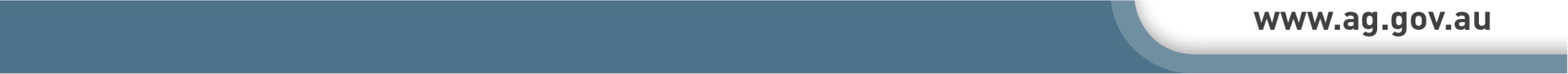 12
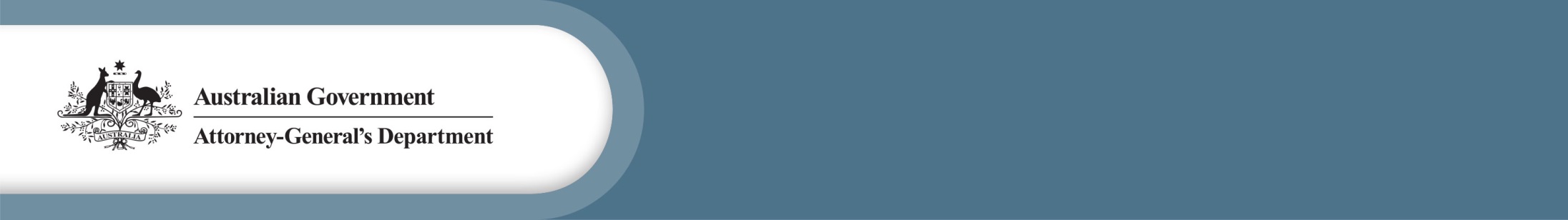 Parental responsibility
Repeal: presumption of ‘equal shared parental responsibility’

The court no longer has to presume it is in the best interests of the child for the child's parents to be required to make joint decisions in relation to major long-term issues (unless presumption rebutted/does not apply).
Key message for clients: decisions about parental responsibility should be based on what is in the best interests of the child, and the particular circumstances of the case.
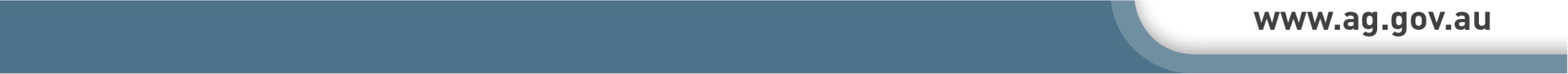 13
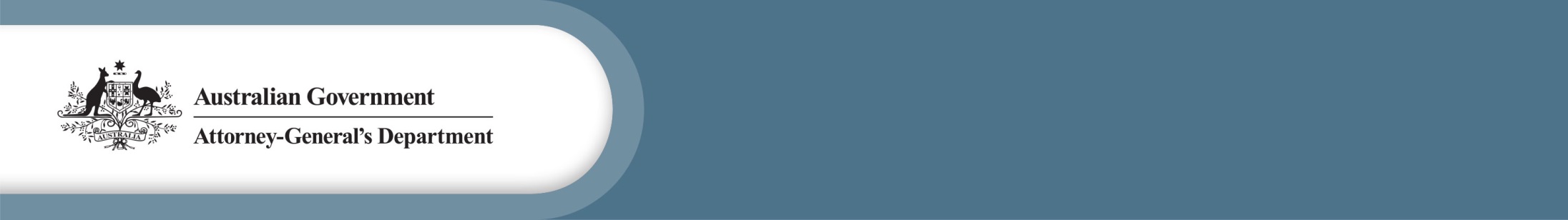 Decision-making on ‘major long-term issues’
Legislation makes clear that courts will still make orders relating to the allocation of parental responsibility, and adopts the terminology of ‘joint decision-making on major long-term issues’ (subsections 61D(3) and 64B(3)) 

Effect of an order for joint decision-making on major long-term issues – parties are required to consult with each other and make a genuine effort to come to a joint decision (section 61DAA).
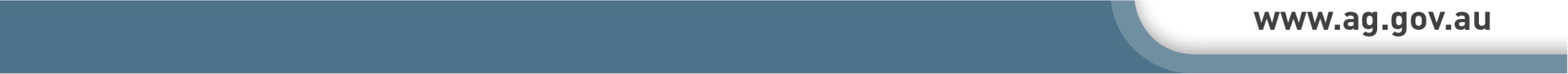 14
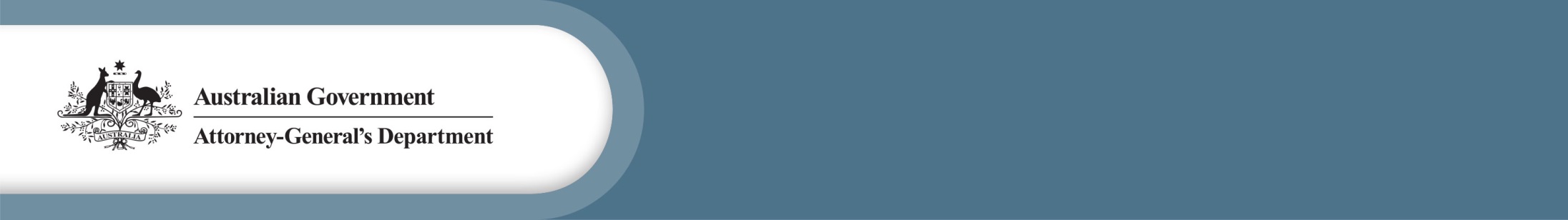 In the absence of court orders…
Unchanged: Separated parents retain parental responsibility, which can be exercised jointly or separately, unless this is varied by a court order (section 61C). 

Unless there are court orders stating otherwise, and if it is safe to do so, parents are encouraged to consult each other about major long-term issues in relation to the child, having regard to the best interests of the child as the paramount consideration (section 61CA).
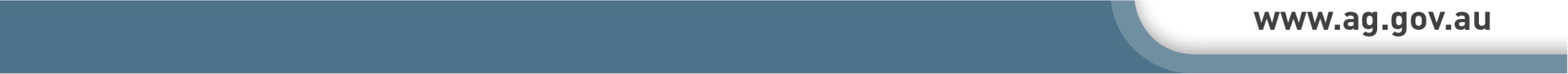 15
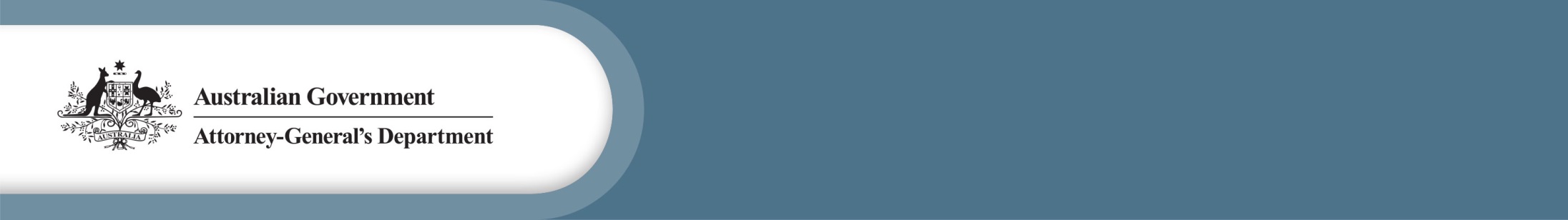 Removal of mandatory consideration of certain time arrangements
Section 65DAA has been removed. 
This provision required courts to consider making an order that the child spend equal time, or substantial and significant time, with each parent, where an order for equal shared parental responsibility was made. 

Remains open to the court to consider all time arrangements.
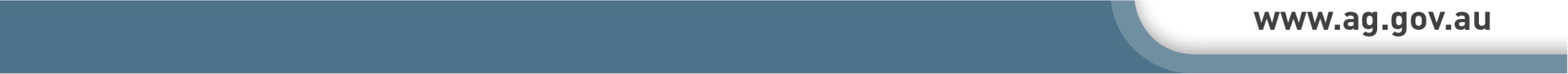 16
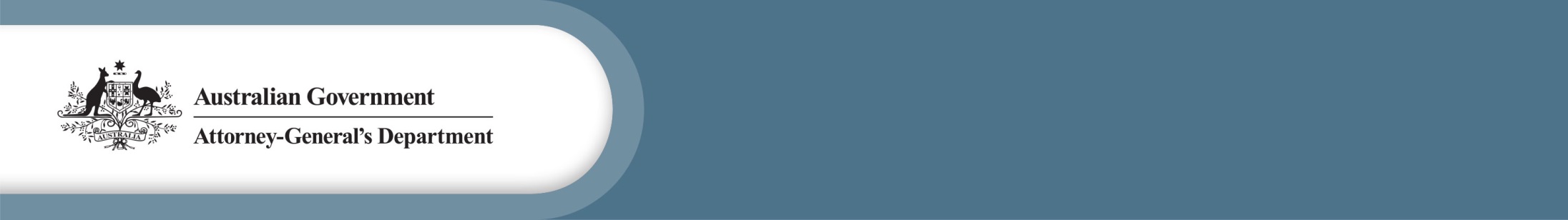 Changes to adviser’s obligations
Section 60D amended to simply reflect that advisers (legal practitioners, family counsellors, family dispute resolution practitioners or family consultants) must:
note to their client that the best interests of the child are paramount, and
encourage the person to act in the child’s best interests by applying the considerations in subsections 60CC(2) and (3).
Section 63DA amended to remove the obligation to advise parents to consider the possibility of the child spending equal time with each parent or, if that is not reasonably practicable, substantial or significant time.
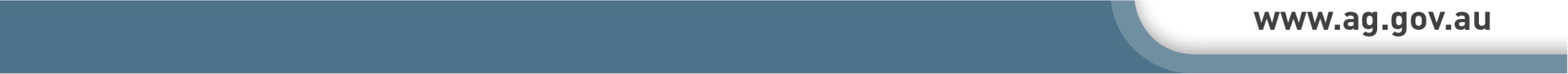 17
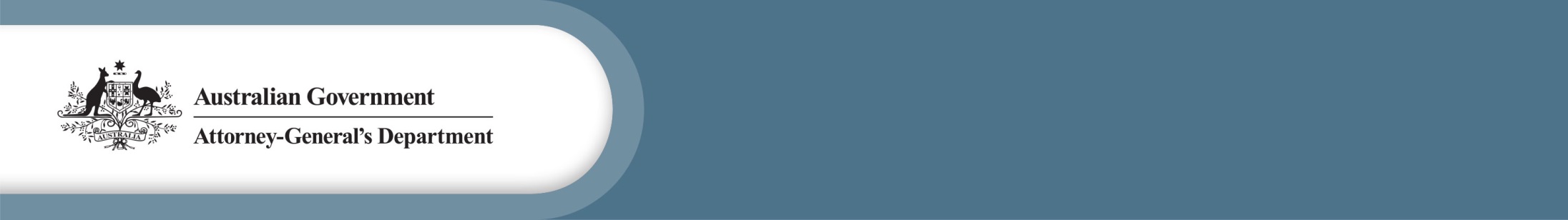 Reconsideration of final parenting orders
New section 65AAA: A court must not reconsider a final parenting order unless:
the court has considered whether there has been a significant change of circumstances since the final parenting order was made, and
the court is satisfied that it is in the best interests of the child for the final parenting order to be reconsidered.
Exception for reconsideration with the consent of parents.
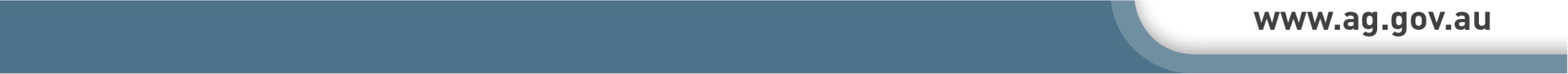 18
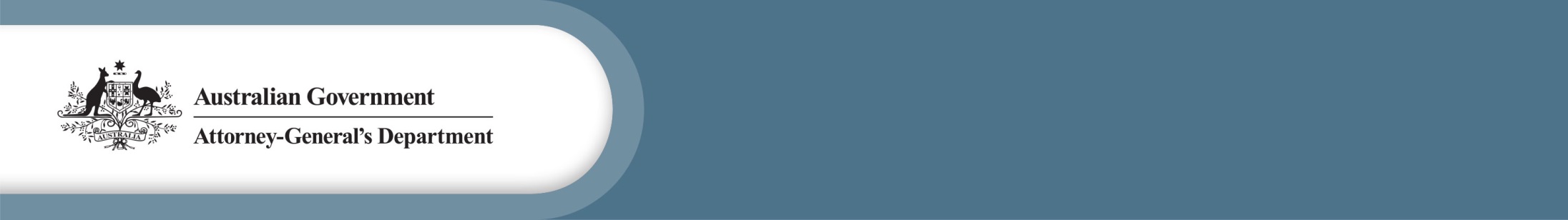 Enforcement of child-related orders
Schedule 2 contains a redraft of Division 13A of Part VII (compliance with parenting orders) to make it easier to understand and simpler for the courts to apply. 
The redraft mostly maintains the underlying policies and principles of the current Division 13A, but includes some small policy changes:
Introducing a power to order that a child spend additional time with a person at any stage of proceedings, allowing the court flexibility to recommend this course of action if desirable without necessarily making a finding on a contravention
Introducing a power to order parties to attend relevant programs at any stage of proceedings.
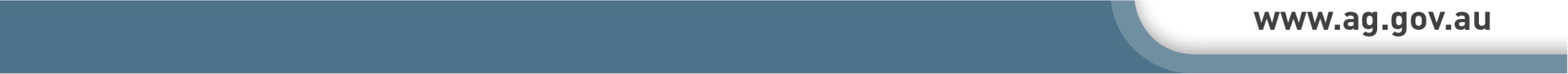 19
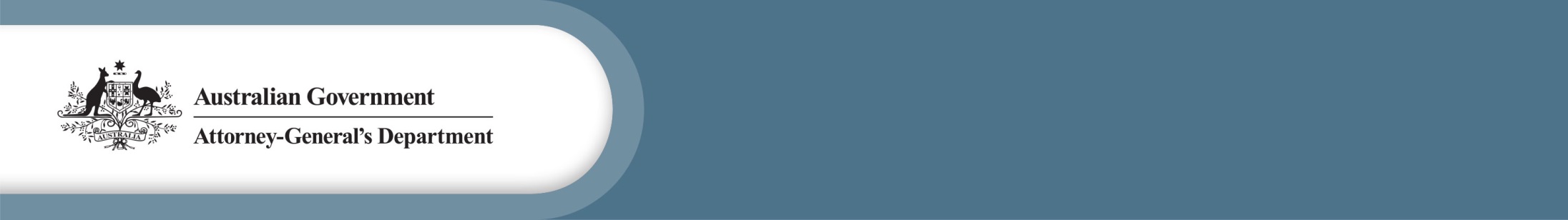 Requirements for Independent Children’s Lawyers
New subsection 68LA(5A) introduces new requirements for ICLs to:
Meet with the child
Give the child an opportunity to express a view
Unless an exception applies (new subsection 68LA(5B))
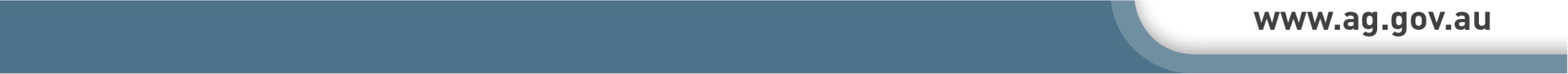 20
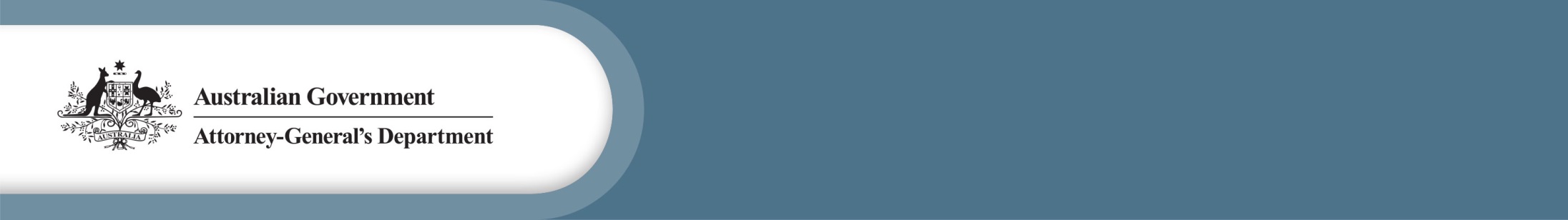 Requirements for Independent Children’s Lawyers                                 - Exceptions to requirements -
Exceptions in new subsection 68LA(5B) to an ICL meeting with a child:
The child is under 5 years of age
The child does not wish to meet with the ICL or express their views
There are exceptional circumstances – which includes but is not limited to circumstances that would expose the child to risk or have a significant adverse effect (new subsection 68LA(5C))
ICLs have discretion to determine:
When, how often and how meetings with the child take place
When, how often and how the child is provided with an opportunity to express views
Timing is not specified but must occur prior to final orders
If no exception applies, the court must order the ICL to perform the duty or duties
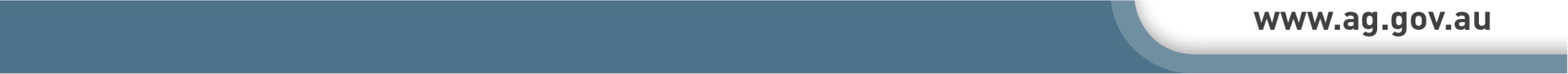 21
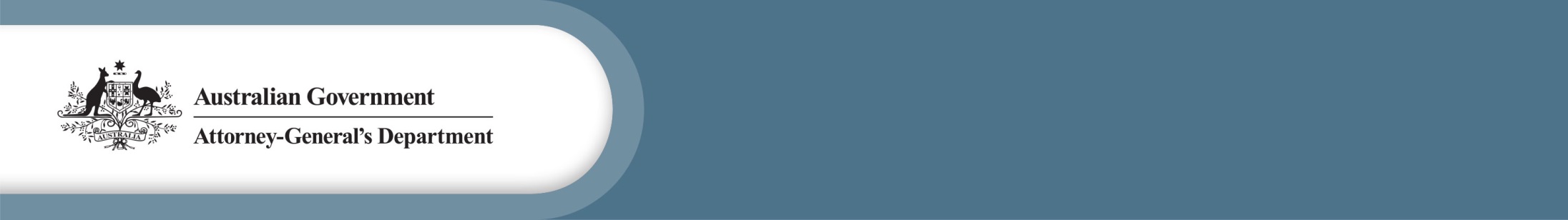 Overarching purpose of family law practice and procedure
Parties and lawyers are required to facilitate the just resolution of disputes:
In a way that ensures the safety of families and children; and
For parenting proceedings, in a way that promotes the best interests of the child; and
According to law; and
As quickly, inexpensively and efficiently as possible.
Costs orders may be made against parties or lawyers (must not recover costs from client) breaching duty.
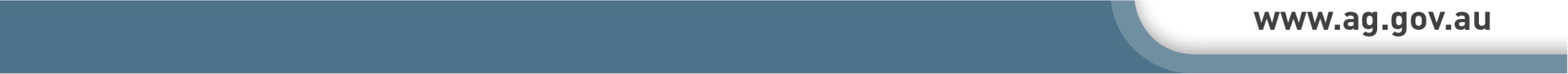 22
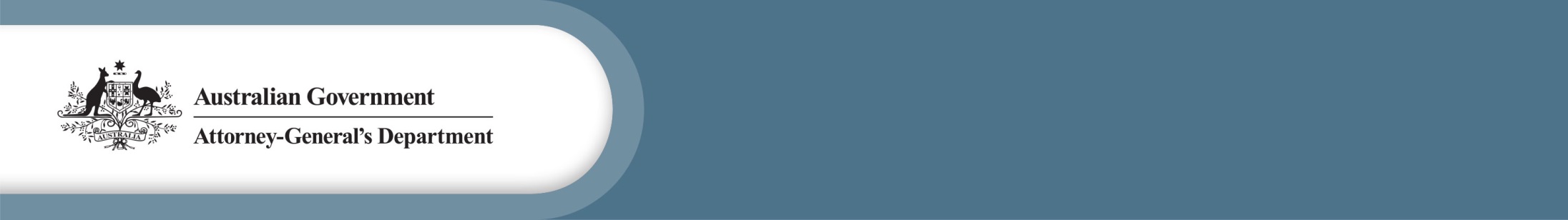 Harmful proceedings orders
Introduction of a new power for the court to address misuse of the court system to inflict harm on another party/child.
A person subject to a harmful proceedings order (HPO) will need to seek leave from the court before filing and serving further applications. 
Court weighs up merits of application against potential harm on the respondent/child if application was to progress.
‘Reasonable grounds’ test.
HPO differ from existing ‘vexatious proceedings orders’ powers – HPO focuses on harm on respondent rather than applicant’s intentions.
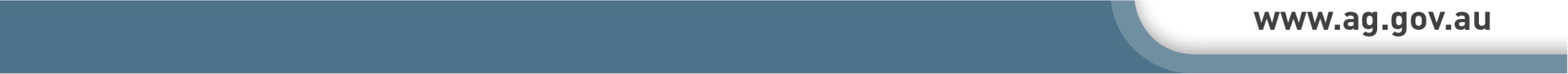 23
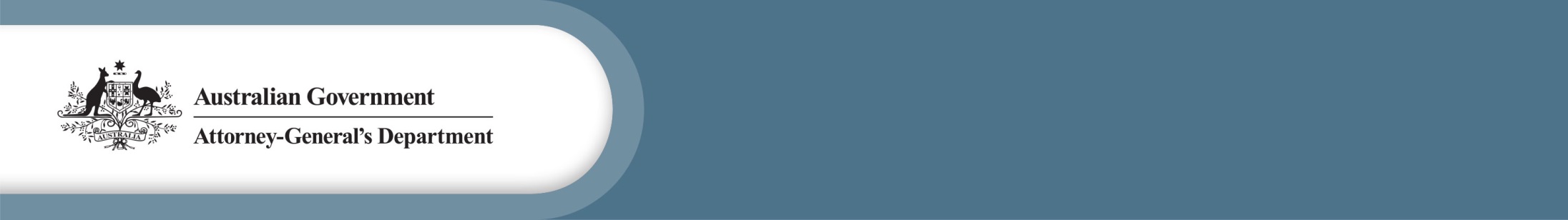 Communications of family law proceedings
Section 121 repealed and replaced by Part XIVB to clarify restrictions around public communication of family law proceedings. 

Modern and easier to understand – but retains existing offences and penalties.

Balances the privacy of those in family law proceedings and the need for people to seek support by permitting private communication.
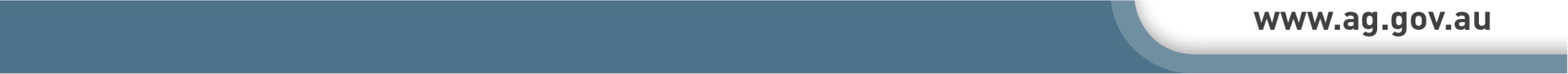 24
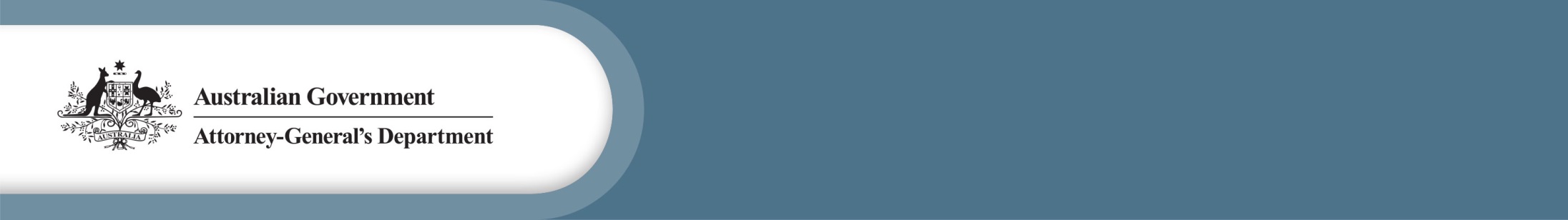 Additional matters
Hague Convention
Removal of the requirement for there to be ‘exceptional circumstances’ to justify appointing Independent Children’s Lawyers in Hague Convention 
Changes to requirements regarding children objecting to return in Hague Convention cases.

Family Report Writers
Standards and requirements for family report writers are to be developed following further consultation with stakeholders.
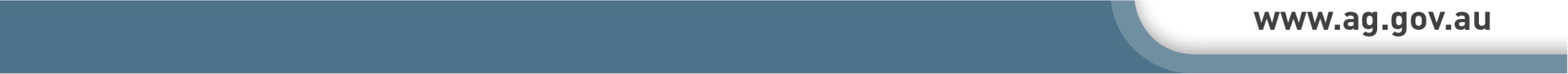 25
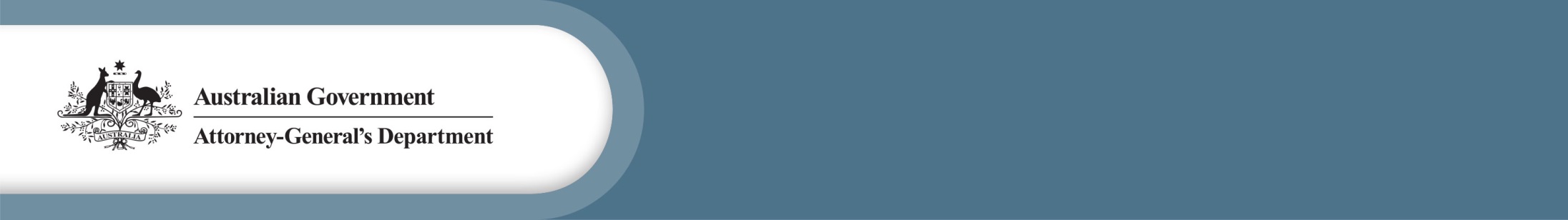 Family Law Amendment (Information Sharing) Act 2023
- Order for particulars
- Order for information or documents
Particulars, information, documents
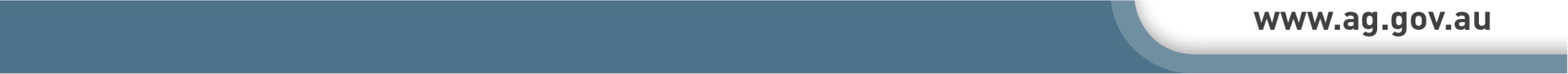 26
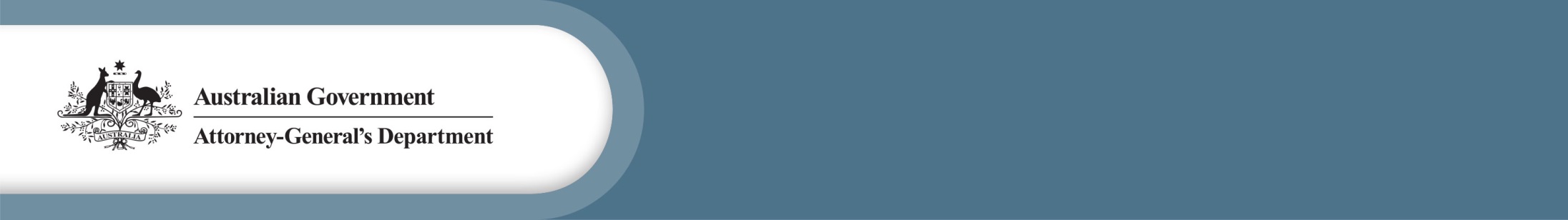 Questions for the Panels?
Panel sessions: 

10 April 2024 – Legal practice implications
17 April 2024 – Implications for family dispute resolution practitioners and mediators
29 April 2024 – Changes for Aboriginal and Torres Strait Islander children

Questions to:  CQFLPN1@catholiccarecq.com
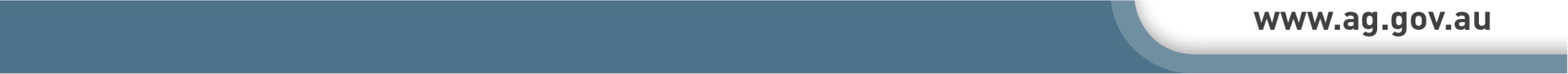 27
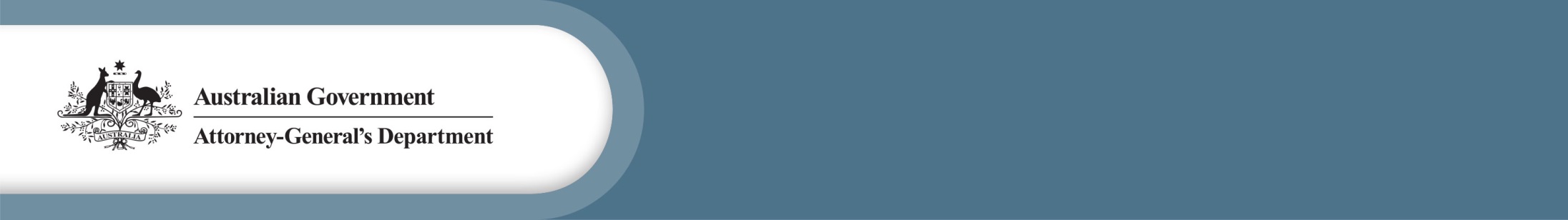 Further resources
www.ag.gov.au/families-and-marriage/families/children-and-family-law
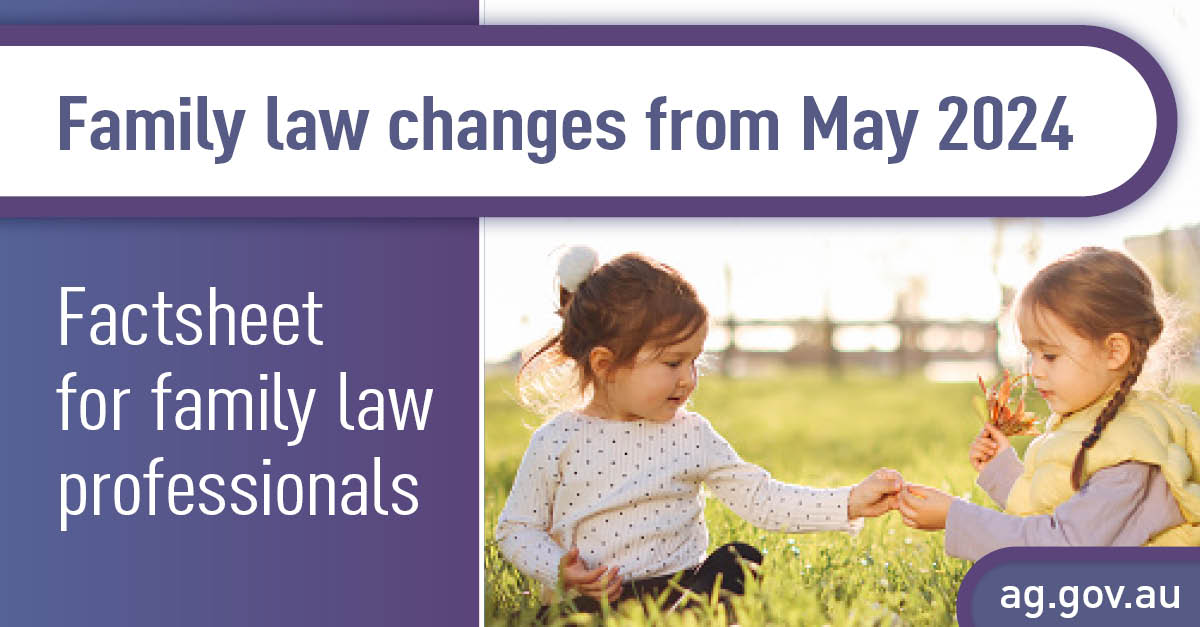 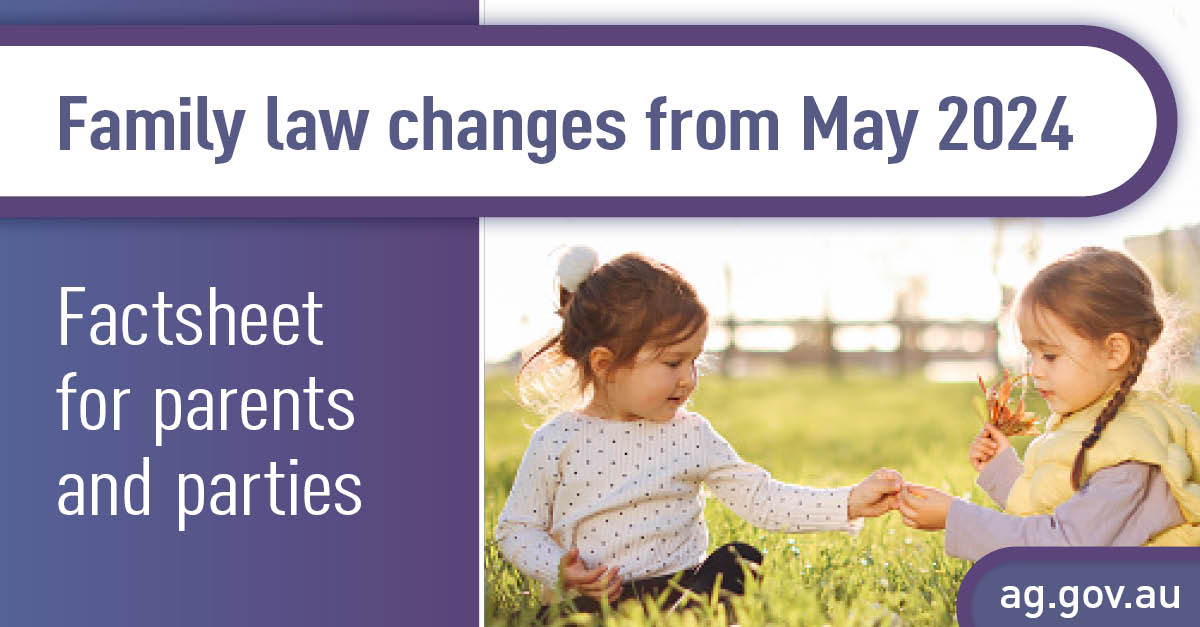 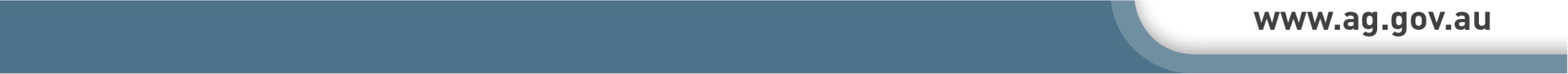 28